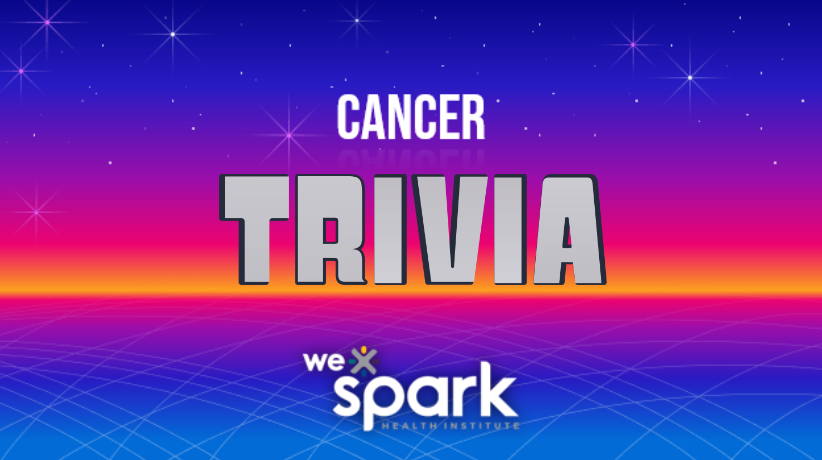 [Speaker Notes: Created by Jacob Bender
Adapted by Krista Lucier
Last Updated: 2025-07-09]
We-spark health institute - Cancer TRIVIA
Cancer biology
Cancer prevention
Cancer treatment
Cancer statistics
Cancer research
Cancer pathology
$200
$200
$200
$200
$200
$200
$400
$400
$400
$400
$400
$400
$600
$600
$600
$600
$600
$600
$800
$800
$800
$800
$800
$800
$1000
$1000
$1000
$1000
$1000
$1000
Final jeopardy
Cancer biology · $200
The difference between a benign and malignant tumour
Answer: Benign is non-cancerous, malignant is cancerous
Cancer biology · $400
The term used to explain the spread of cancer to other sites or organs in the body
Answer: Metastasis
Cancer biology · $600
The general term for tumours that are composed of cells of epithelial origin (Hint: breast, prostate, lung, colon, skin)
Answer: Carcinoma
Cancer biology · $800
The general term for tumours made up of cells of the connective tissue(Hint: bone, cartilage, fat)
Answer: Sarcoma
Cancer biology · $1000
The term used for tumours in the cells of the blood or bone marrow
Answer: Leukemia
Cancer prevention · $200
One preventative measure recommended to protect against skin cancer
Answer: Lower sun exposure
OR sunscreen
Cancer prevention · $400
The relationship between alcohol consumption and cancer
Answer: Direct relationship (overconsumption is a risk factor)
Cancer prevention · $600
One way to lower the risk of cancer, which also contributes to better heart health and overall well-being
Answer: Regular exercise, no smoking, OR reduce stress
Cancer prevention · $800
The cancer screening recommended for all men over the age of 50
Answer: Prostate exam
Cancer prevention · $1000
The cancer screening recommended for all women over the age of 40
Answer: Mammogram
Cancer treatment · $200
This type of treatment usually involves an incision of the skin and removal of the cancerous tissue. It offers the greatest chance for a cure if cancer has not spread.
Answer: Surgery
Cancer treatment · $400
This type of treatment uses high-energy particles or waves to destroy or damage cancerous cells. It is one of the most common forms of cancer treatment.
Answer: Radiation therapy
Cancer treatment · $600
This treatment uses drugs or medicines to treat cancer, which can also cause side effects. It is often paired with another form of treatment.
Answer: Chemotherapy
[Speaker Notes: Chemotherapy]
Cancer treatment · $800
This type of treatment uses the body’s immune system to fight off cancerous cells.
Answer: Immunotherapy
Cancer treatment · $1000
If a patient has prostate cancer which has not spread, this treatment would be the most effective at eliminating the identified cancerous cells.
Answer: Surgical removal of the prostate
Cancer Statistics · $200
The leading cause of death among Canadians
Answer: Cancer
[Speaker Notes: Still correct as of 2025-07-09]
Cancer Statistics · $400
The cancer that causes the greatest number of deaths per year in Canada(Hint: same for males and females)
Answer: Lung cancer
[Speaker Notes: Still correct as of 2025-07-09]
Cancer Statistics · $600
The most commonly diagnosed cancer in Canadian men
Answer: Prostate cancer
[Speaker Notes: Still correct as of 2025-07-09]
Cancer Statistics · $800
The second most commonly diagnosed cancer in Canadian women
Answer: Breast cancer
[Speaker Notes: Still correct as of 2025-07-09]
Cancer Statistics · $1000
The reason cancer research is so important
Answer: To find a cure (and save over 80,000 Canadian lives each year!)
[Speaker Notes: Still correct as of 2025-07-09]
Cancer research · $200
The name of a model organism that is used in cancer research that might “bug” you
Answer: Fruit fly
Cancer research · $400
The type of fish used as a model organism in cancer research
Answer: Zebrafish
Cancer research · $600
The most common and significant model organism used in cancer research
Answer: Mouse
Cancer research · $800
All model organisms used in cancer research have their ________ sequenced
Answer: Genomes/DNA
Cancer research · $1000
The type of research that connects basic cancer research to clinical cancer research
Answer: Translational research
Cancer pathology · $200
What type of cancer is shown on the right?
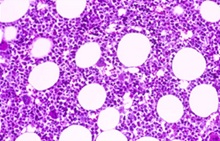 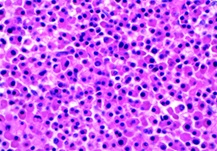 Answer: Bone cancer
Cancer pathology · $400
What type of cancer is shown on the right?
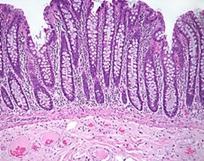 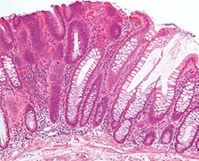 Answer: Colon cancer
Cancer pathology · $600
What type of cancer is shown on the right?
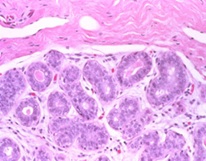 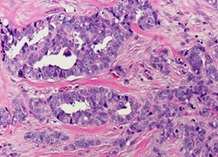 Answer: Breast cancer
Cancer pathology · $800
What type of cancer is shown on the right?
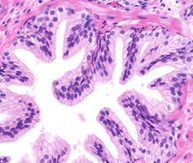 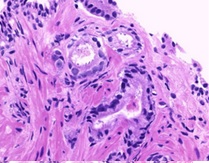 Answer: Prostate cancer
Cancer pathology · $1000
What type of cancer is shown on the right?
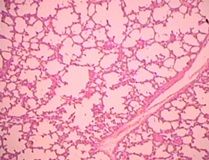 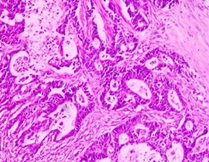 Answer: Lung cancer
Final jeopardy
The most well-known cancer drug (Hint: it is derived from a tree)
Answer: Taxol
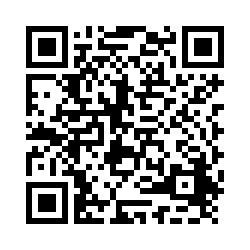 Thanks  for  playing!
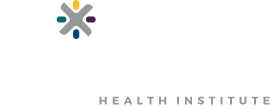 Like what you see? Scan this QR code to give us feedback!





Without research, hope is just a word. Research allows us to continue to improve outcomes for patients and our community. Thank you for your support!
[Speaker Notes: Created by Jacob Bender, Adapted by Krista Lucier]